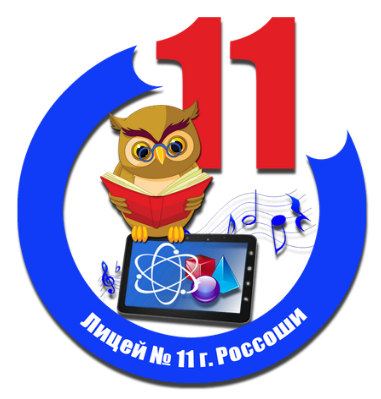 МУНИЦИПАЛЬНОЕ БЮДЖЕТНОЕ ОБЩЕОБРАЗОВАТЕЛЬНОЕ УЧРЕЖДЕНИЕ
«ЛИЦЕЙ № 11» Г. РОССОШИ
Деятельность
информационно-библиотечного центра
в период дистанционного обучения
Жуковская Эллина Александровна,
педагог-библиотекарь,
учитель высшей квалификационной категории
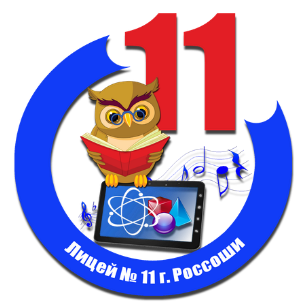 Центр развития читательской активности
«Со-творчество»
Онлайн-квест 
«Наследники Победы»
15 апреля – 15 мая
Тест-викторина «к 75-летию Победы» 
Тест-викторина «Маленькие герои – большой войны»
Конкурс рисунков «Букет Победы»
«У войны не женское лицо»
«Мы - наследники Победы»
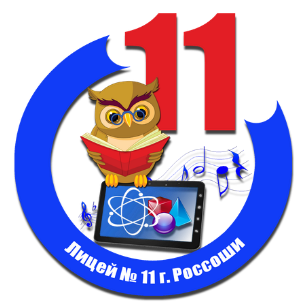 Тест-викторина «к 75-летию Победы» 
Тест-викторина «Маленькие герои – большой войны»
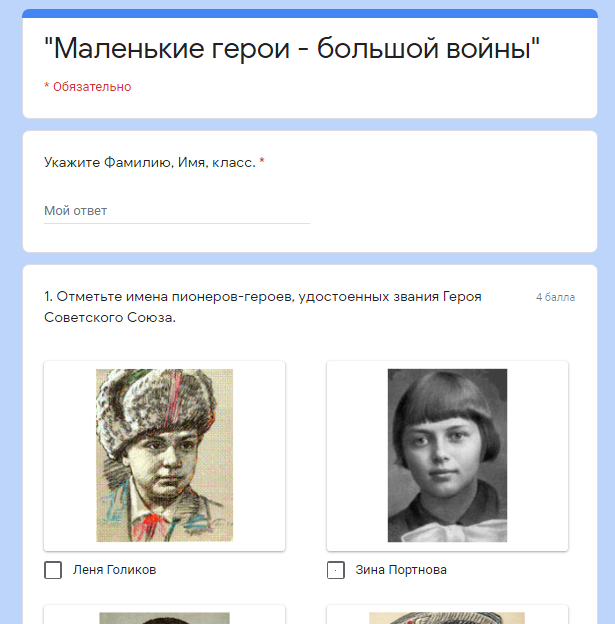 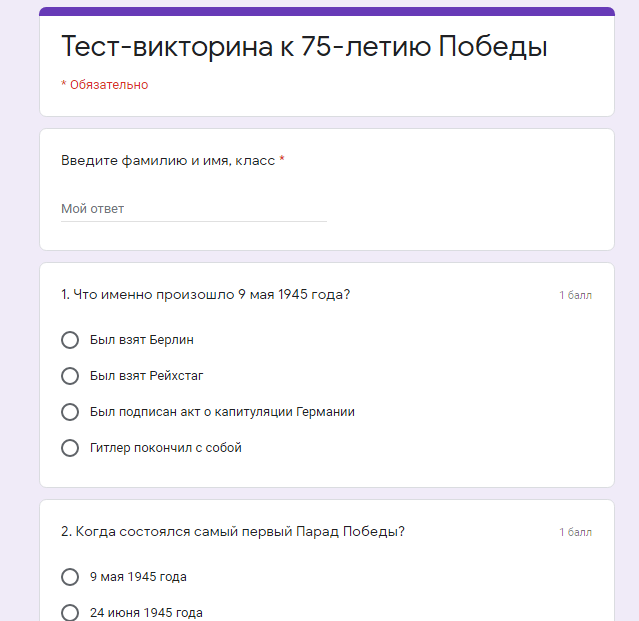 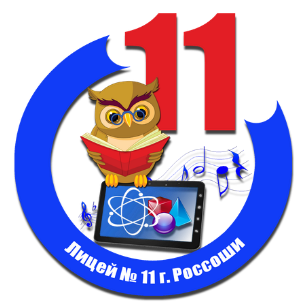 Конкурс рисунков «Букет Победы»
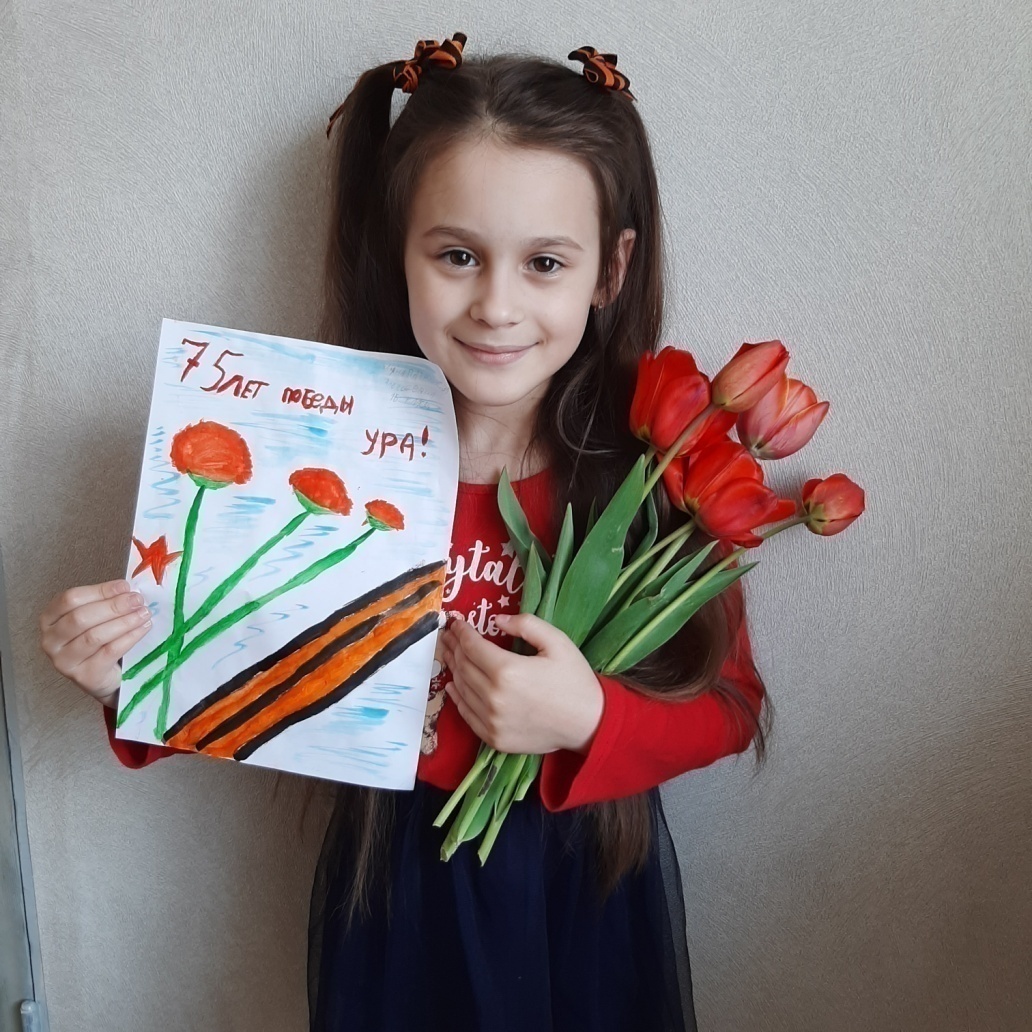 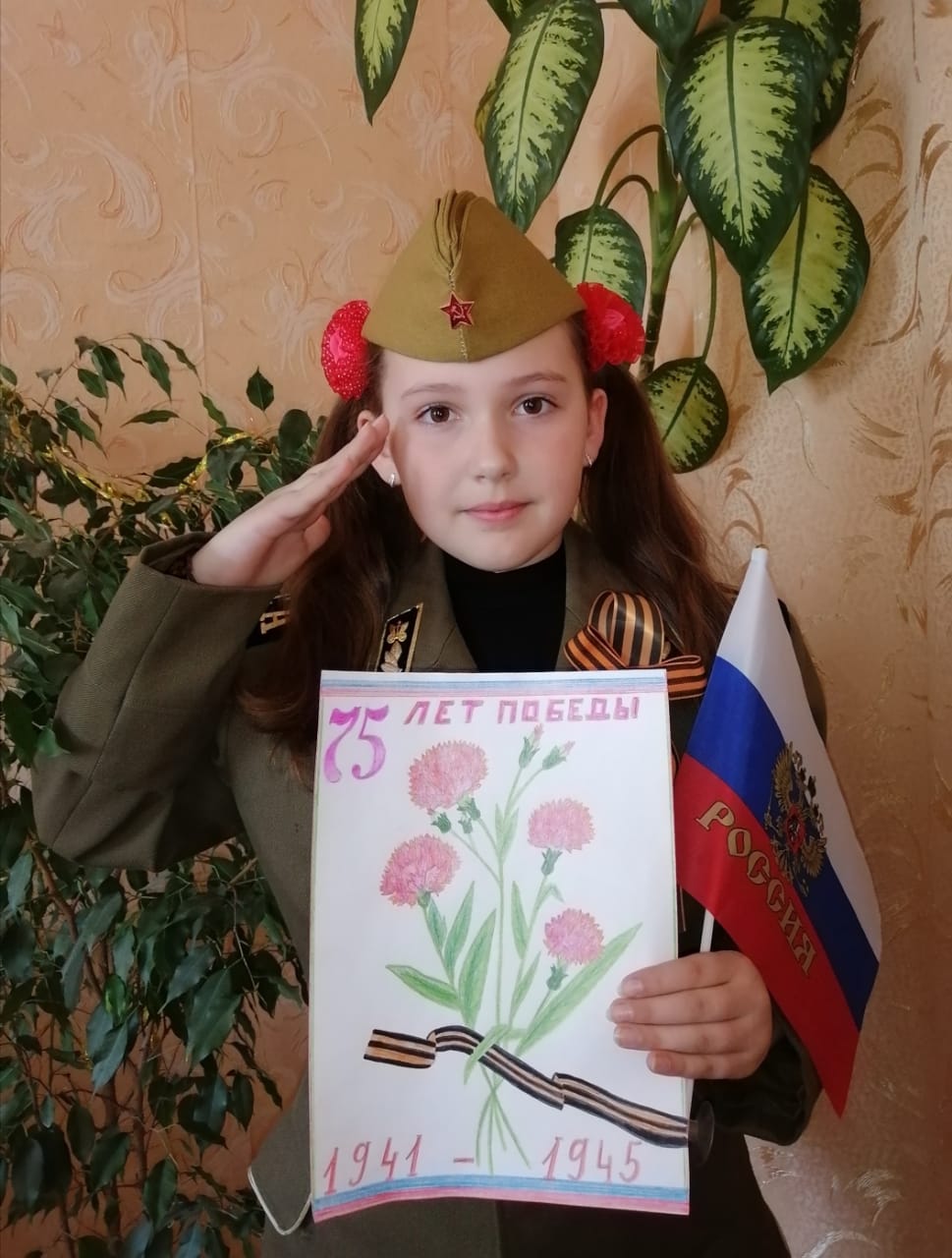 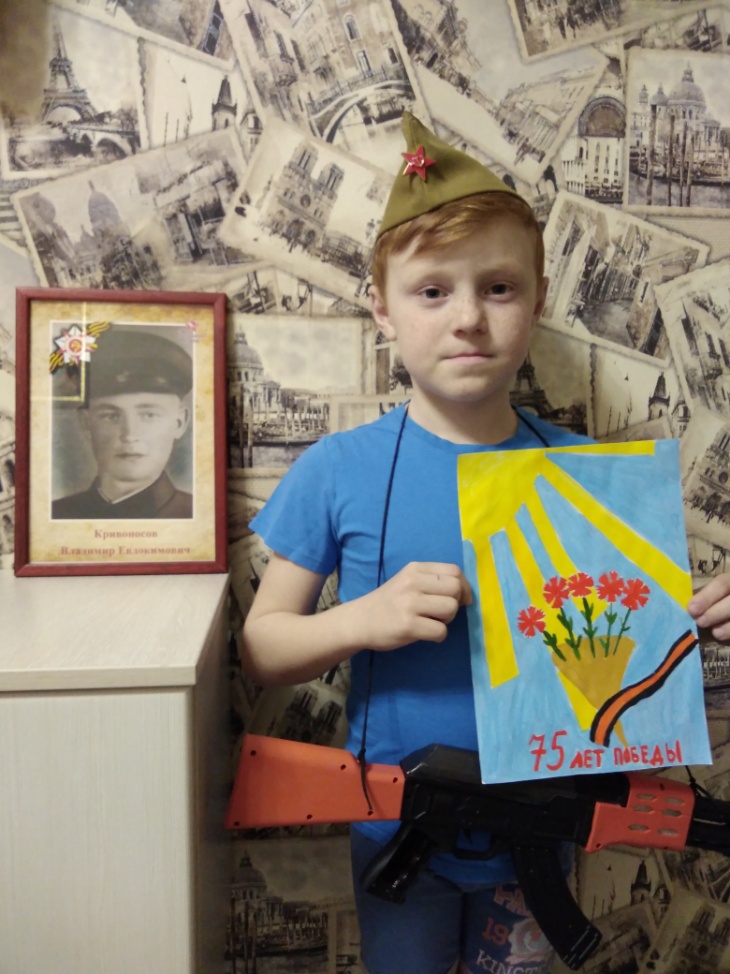 Снегоренко Таисия 
3 В класс
Бессонов Максим
2 В класс
Патрашкова Ульяна
1 Б класс
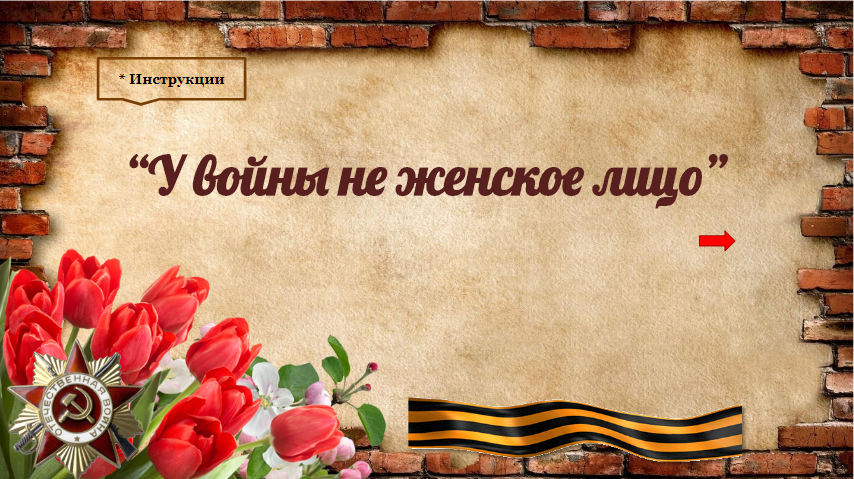 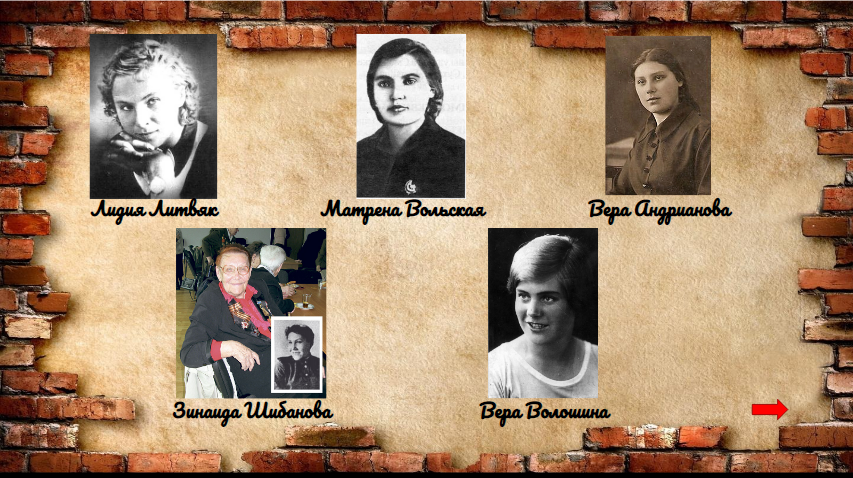 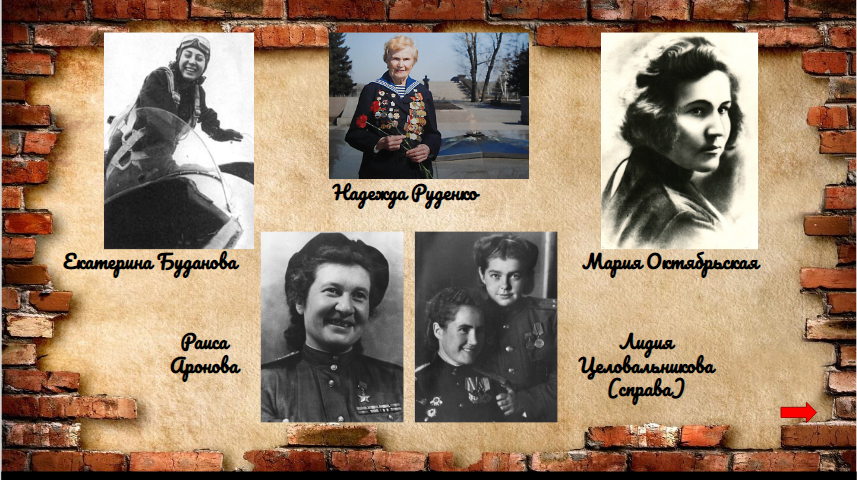 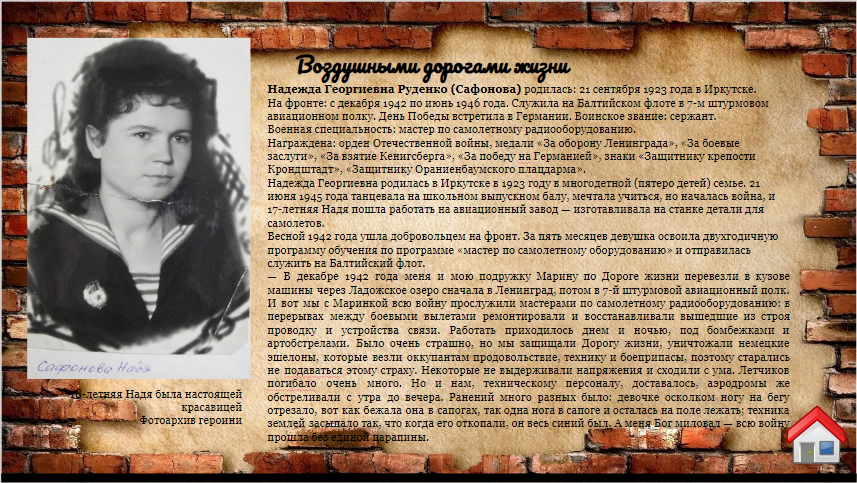 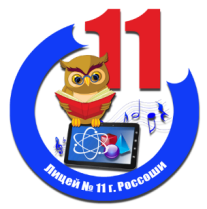 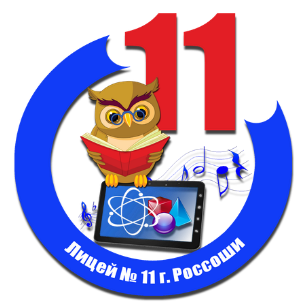 Конкурс
«Мы – наследники Победы»
С тех пор прошло уж много лет.
О той войне знать из рассказов буду.
Но с гордостью живу я в той стране, 
Где каждый победил, сражаясь за свободу.
 
Победа та, большой ценой досталась – 
Нет той семьи, где б не было героя.
Их мало уж в живых осталось,
А миллионы полегли на поле боя.
 
Они сражались за меня и за тебя, 
Чтоб счастливо с тобой мы жили.
Их благодарно будем помнить ты и я, 
Хотим, чтоб и потомки не забыли!
Мамутова Дарья, 1 Б класс
#СИДИМ ДОМА
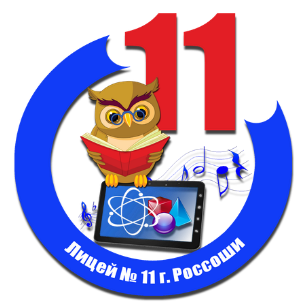 Библиоквест «Всегда готов! - …»
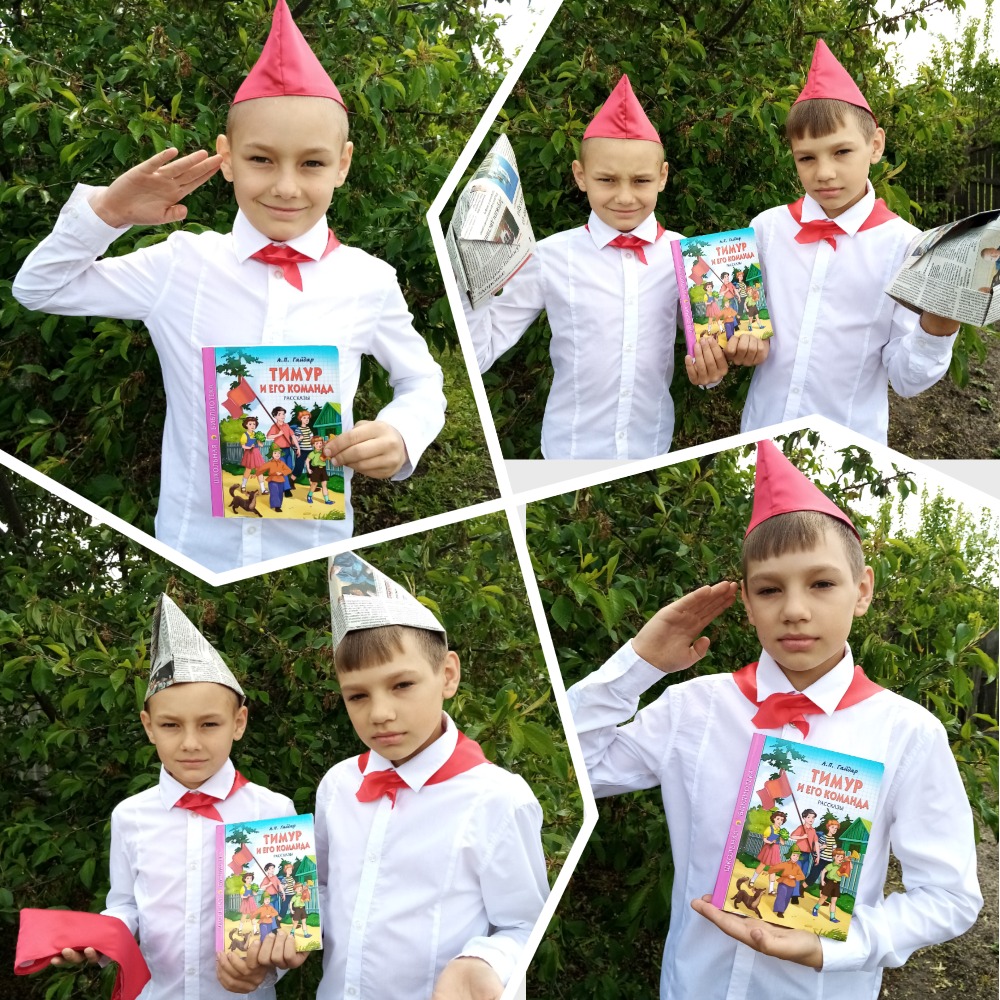 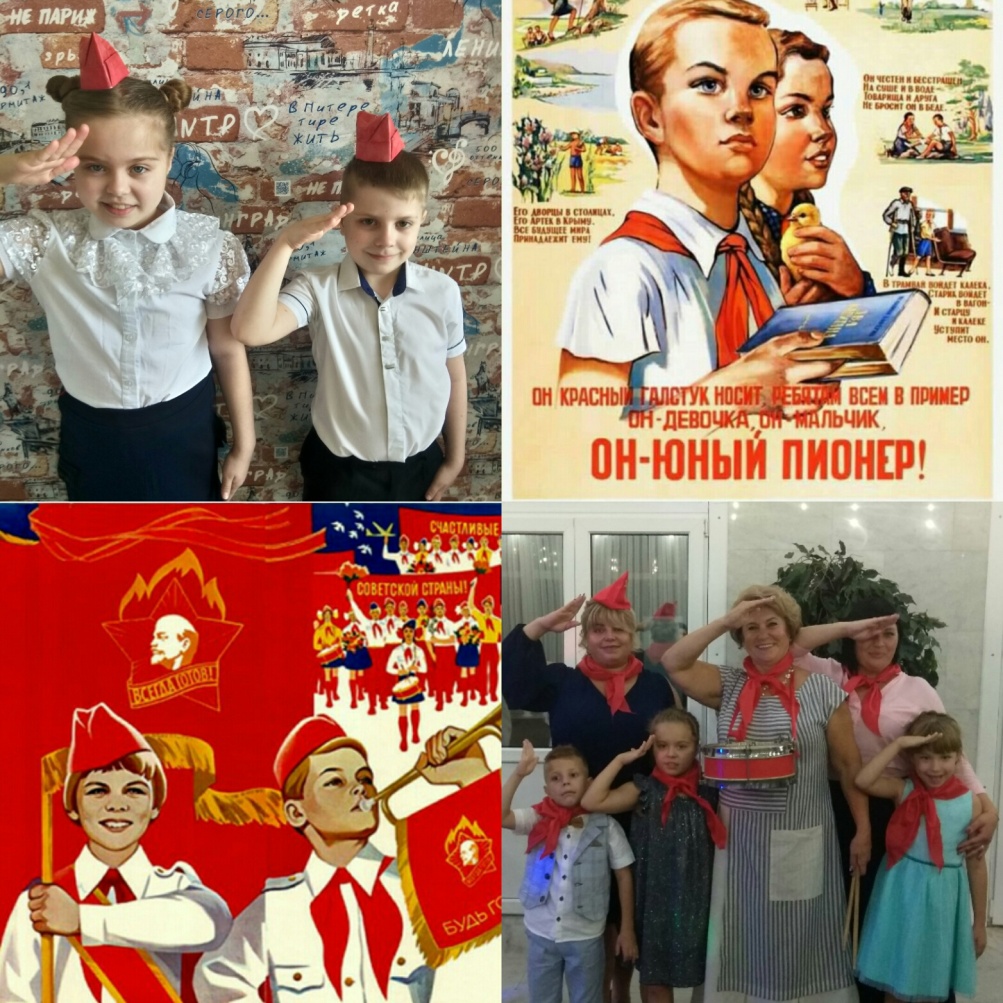 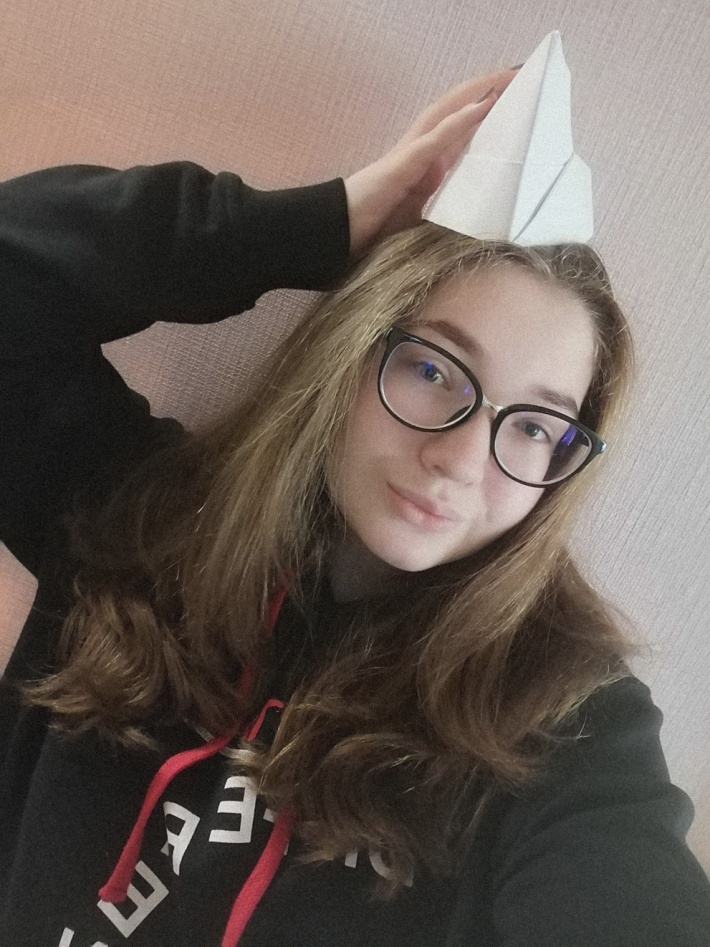 Бойко Светлана
8 В класс
Игнатенко Архип и Алена
1 А и 3 Г классы
Букша Иван и Вячеслав
1 Б и 5 Б классы
#СИДИМ ДОМА
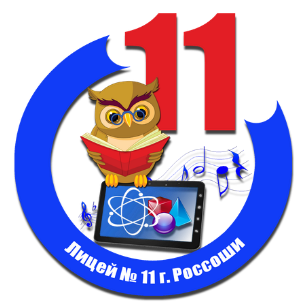 Библиоглобус «Чудеса России»
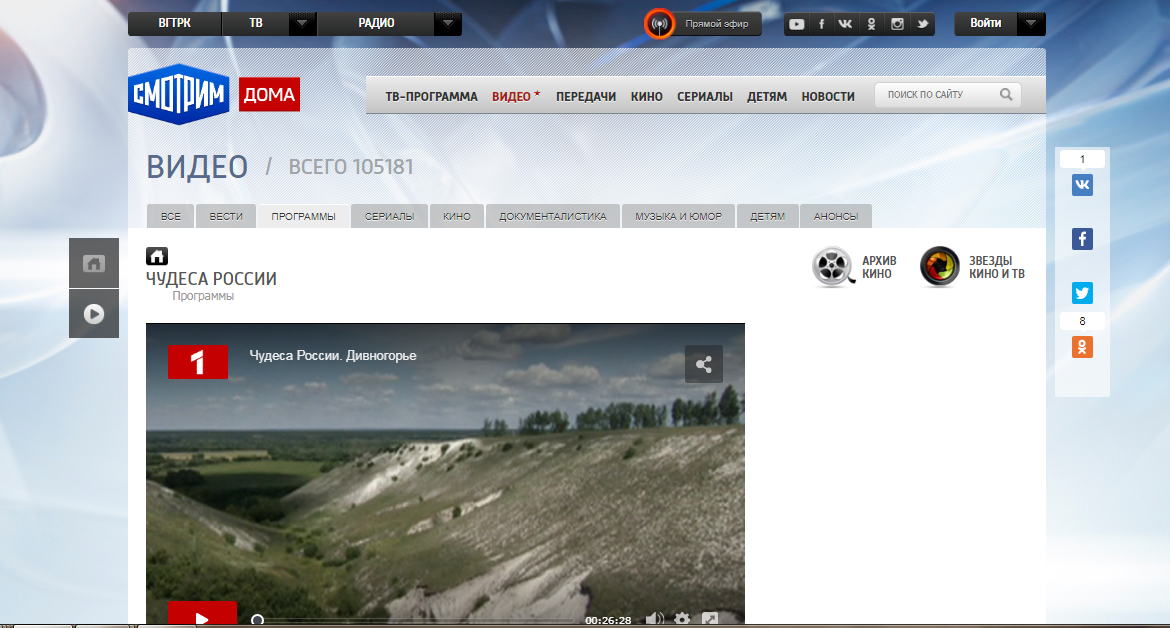 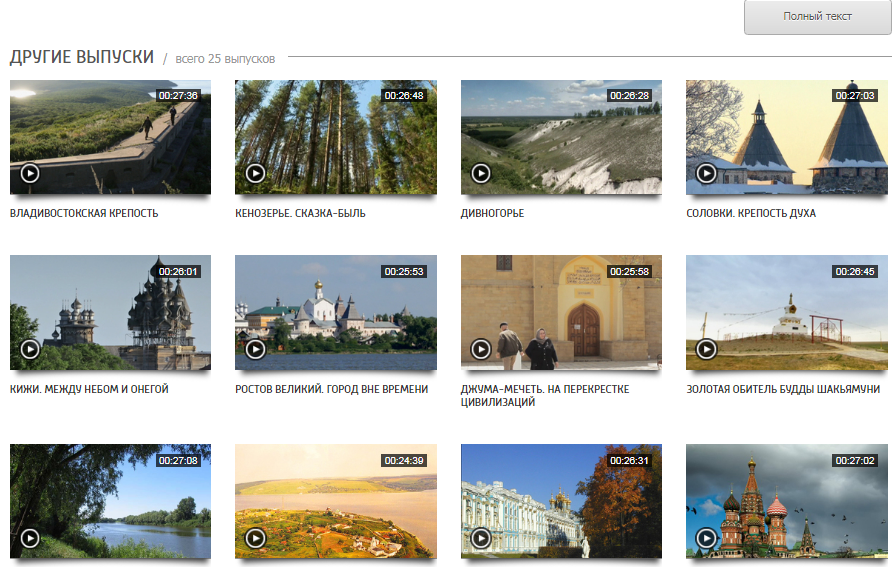 #СИДИМ ДОМА
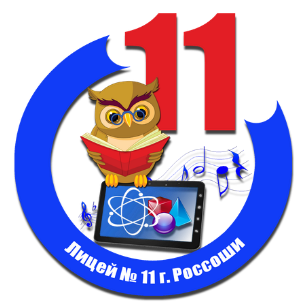 Библиоглобус «Чудеса России»
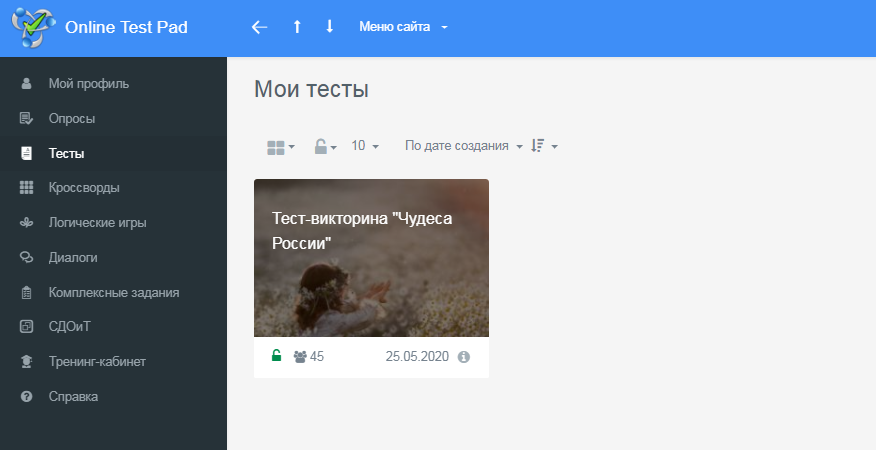 #СИДИМ ДОМА
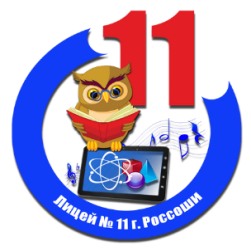 Библиоглобус «Чудеса России»
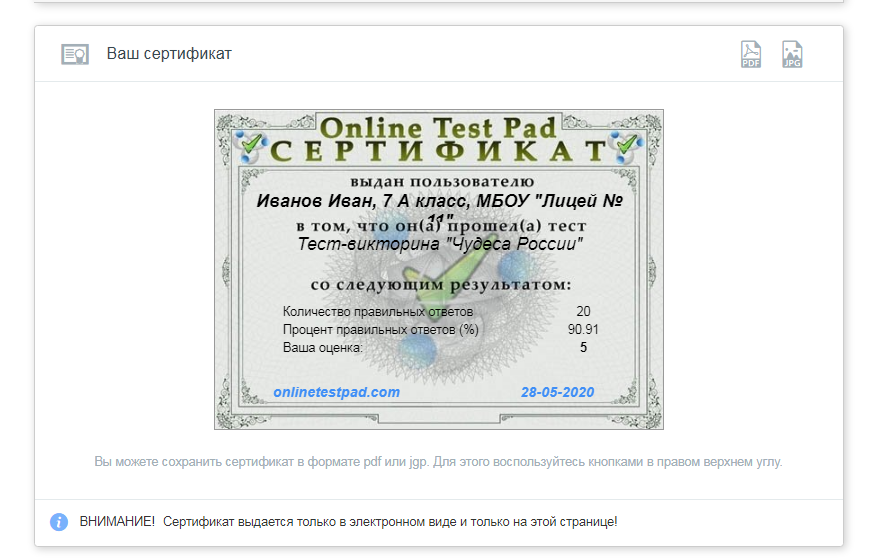 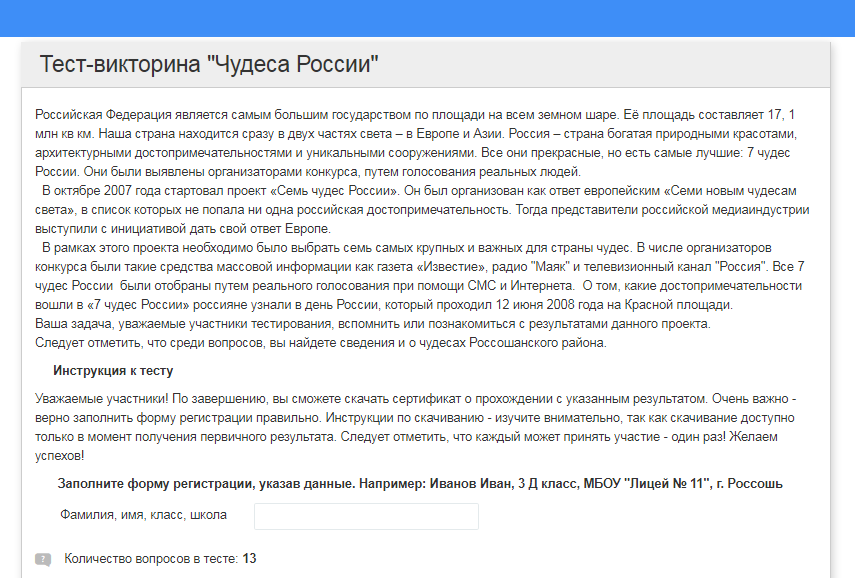 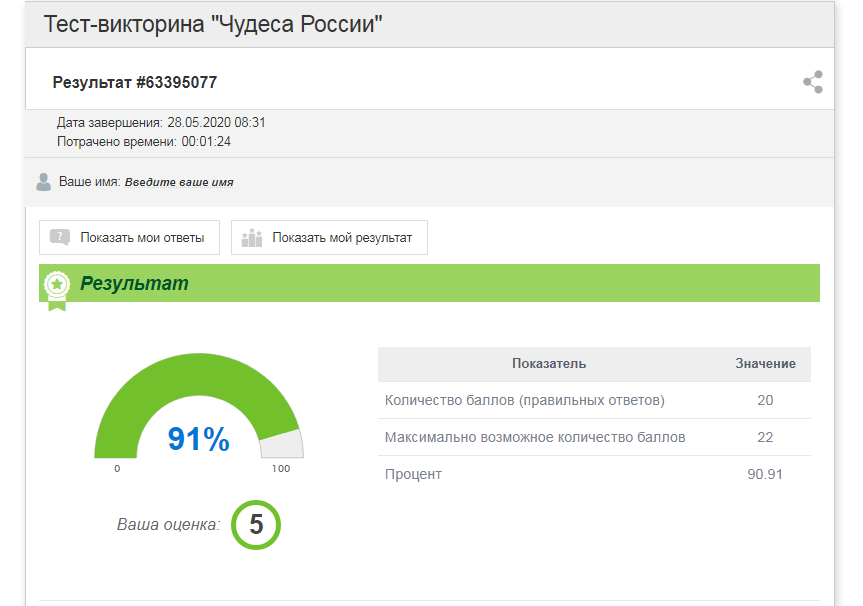 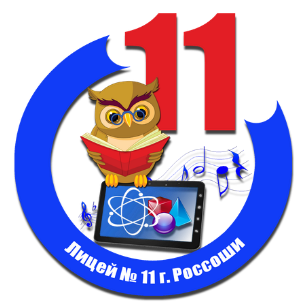 Спасибо за внимание!
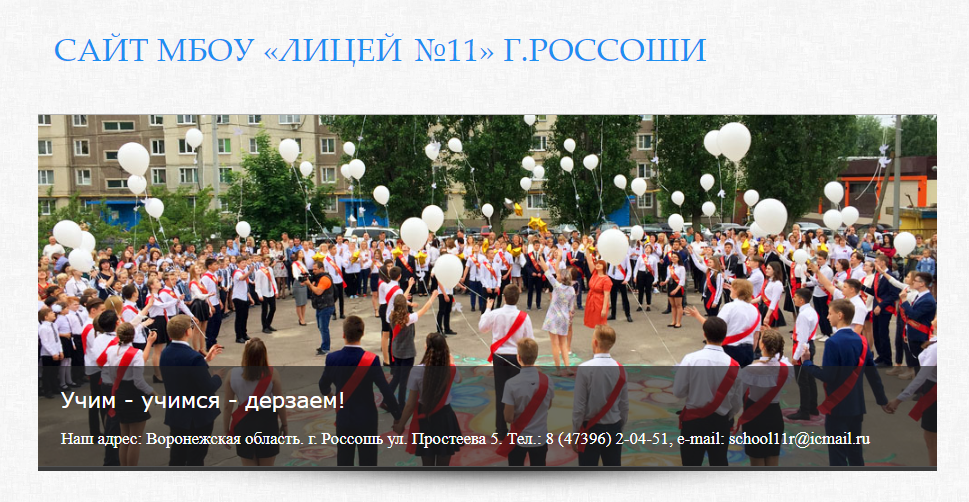 http://lyceum11r.ucoz.ru/index/ibc/0-213